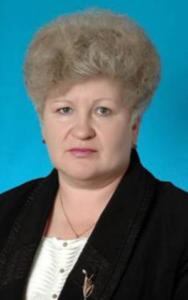 Моя школа – моя жизнь!
Рыжкова Юлия Ивановна
учитель начальных классов ВКК 
МОУ Аннинская СОШ №1
Педагогическое кредо:
«Использовать  все возможности, чтобы научить ребёнка жить в нашем «нелёгком» мире, создав ему условия для полного овладения своими собственными способностями.»
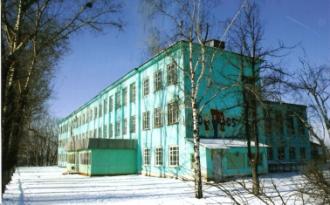 Где родился, там и пригодился…
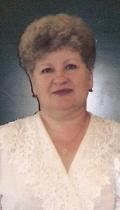 Мой девиз : «Не останавливаться на достигнутом!»
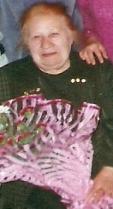 С 2009 г- Руководитель МО 
   учителей  начальных классов  Аннинского  школьного округа
С  1994 по 2004г.-председатель профкома  МОУ АСОШ №1
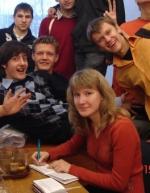 С 2004 по 2009 зам.директора по УВР в начальных классах  АСОШ №1
Любила повторять   мама-
педагог с 35-летним 
 стажем
Кузнецова Лидия Абрамовна,
учитель английского языка 
нашей родной  школы  №1
(Выпускница АСОШ №1 и 
Воронежского  пединститута)
С 1994 г.- учитель начальных классов МОУ АСОШ №1
С 1990 г. - воспитатель ГПД  АСОШ №1, студентка ВГПИ
Продолжила педагогическую династию моя дочь- Рыжкова Инна,
 преподаватель
Московского ВУЗа,
серебряная медалистка  АСОШ №1
1979-1980 –Старшая вожатая АСОШ №1, студентка ВЮТ.
1968-1977 –годы учёбы в АСОШ №1
Основные направления моей  педагогической деятельности
Мониторинг
 развития ЗУН учащихся и
выявление   творческих способностей
Диагностика 
школьной
 готовности и адаптивное обучение
Освоение и внедрение 
 УМК «Начальная школа
ХХI века»
Использование  здоровье- сберегающих технологий 
на каждом уроке
Использование инновационных образовательных технологий:
 личностно-ориентированное развивающее обучение;
 технология проектной деятельности;
 проблемно-развивающее                                                                                              обучение;;
 исследовательская
  информационная; 
  компьютерная и т.д.
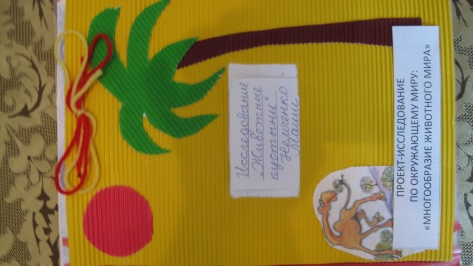 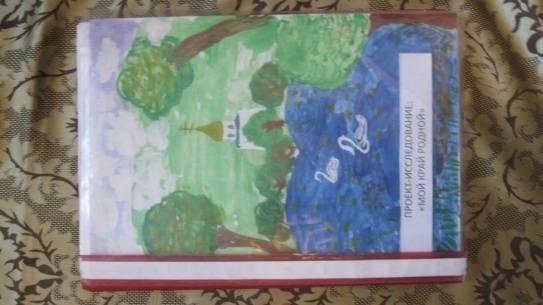 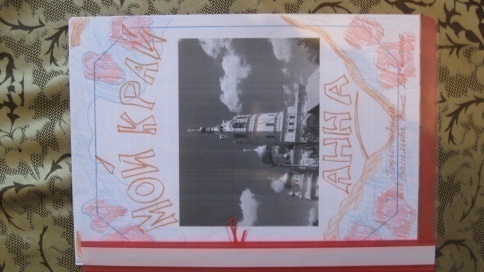 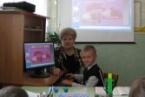 Учиться- всегда пригодится!
Из 26 уч-ся,  18 учатся на 4 и 5
Награды по предметам
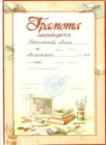 Мои звёздочки!!!
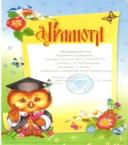 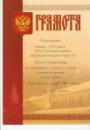 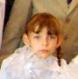 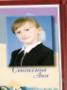 11 место на 
областной 
олимпиаде
2008 год
Районная олимпиада 
Русский язык-1 место,
Математика- два 2-х места
,Окружающий мир-
два 3-х места,
Технология-3 место,
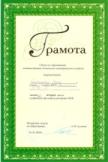 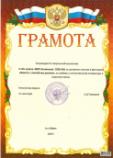 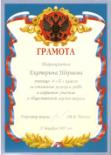 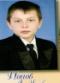 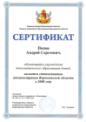 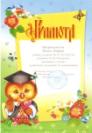 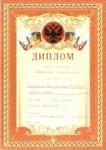 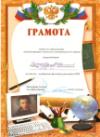 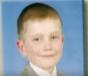 Внеклассная  работа: конкурсы, фестивали,  марафоны.
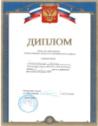 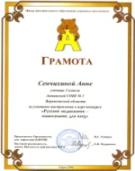 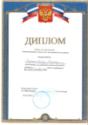 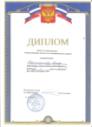 Областной
«Фестиваль риторики»
3 место
Сексембаева  Лена
2007 год
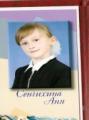 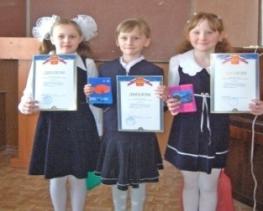 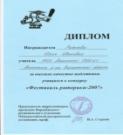 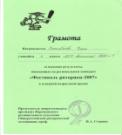 2007 г
    Сенчихина Анна 
1 место в России,
Международная игра-конкурс «Русский медвежонок»- языкознание для всех»
2-3 место в области поделили   Липанова Настя и Шершова Катя.
Фестиваль 
«Мир глазами детей»
Районные фестивали
 « Риторика -2007»
 Все 3 места наши! 
«Риторика-2008»-
2 и 3 место
   2009-1 и 2 место
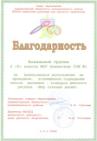 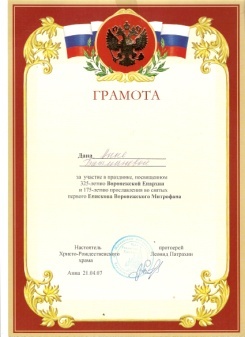 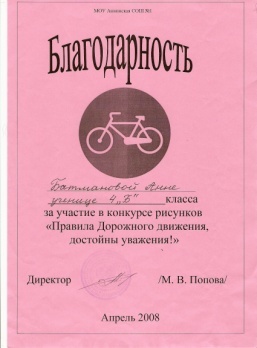 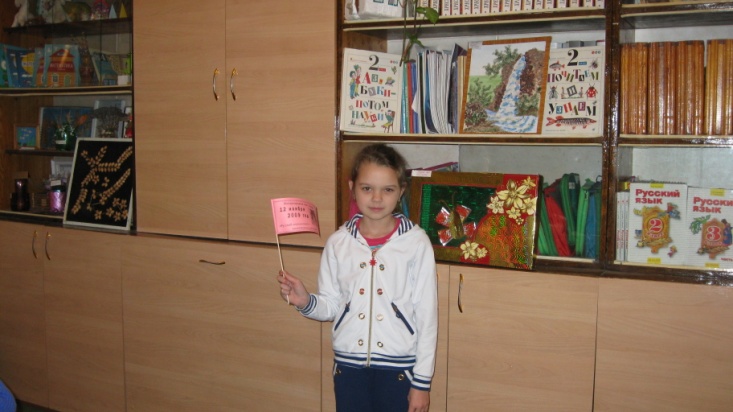 «Русский медвежонок»
2009г -1 место в 
Воронежском регионе-
Немченко Маша
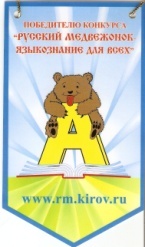 Классный руководитель – 
       друг, наставник, защитник, «мама»
Мы -одна семья ! 





          21 день вместе!
   В санатории ОКБ . 2008г
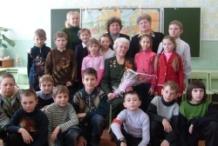 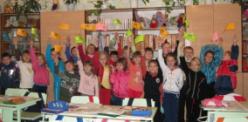 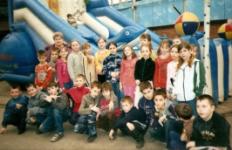 Участие в конкурсах
Встречи 
   с ветеранами ВОВ
Театральный кружок
«Золотой ключик»
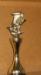 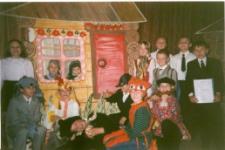 Семейный проект
        «Мои  корни»
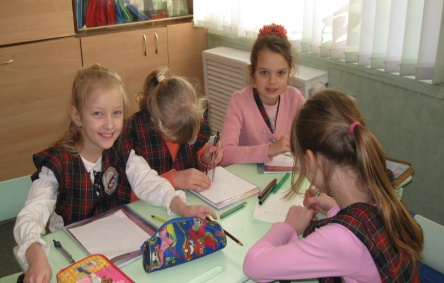 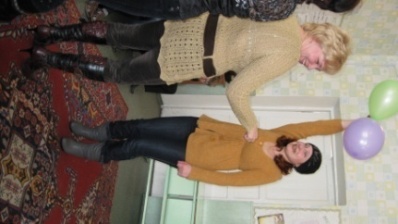 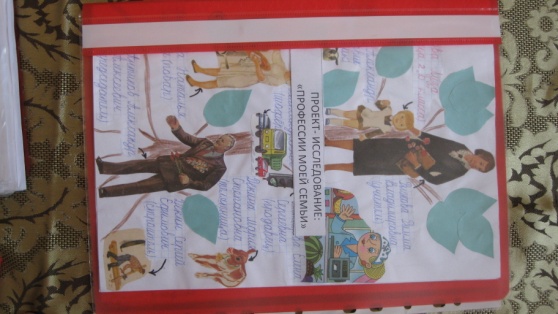 Экологическая неделя
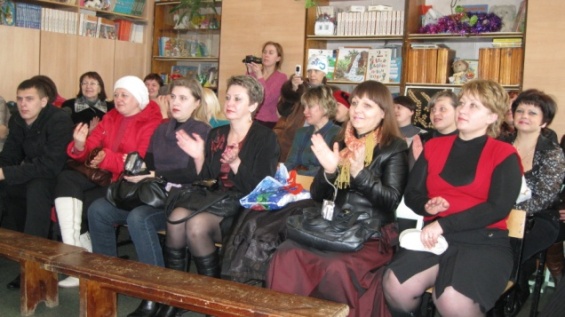 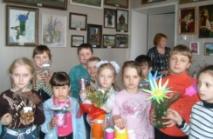 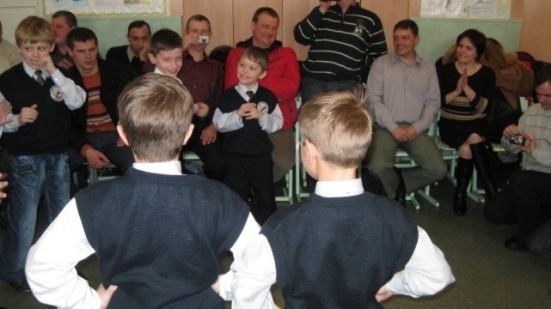 Чтобы учить других, надо постоянно учиться самому
Мои награды
Самосовершенствование
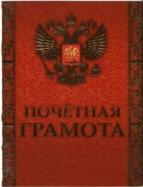 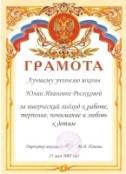 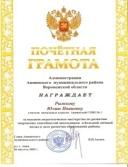 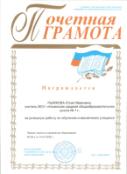 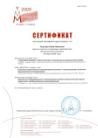 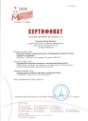 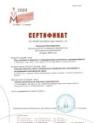 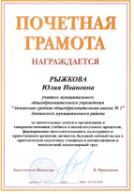 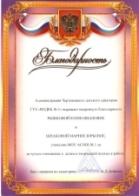 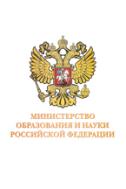 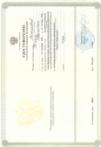 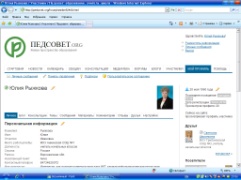 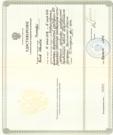 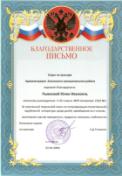 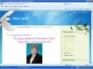 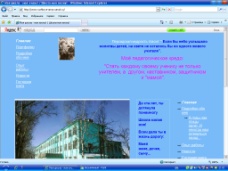 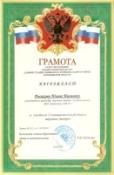 Публикации
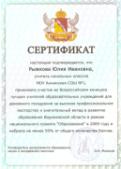 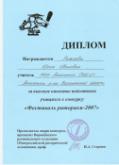 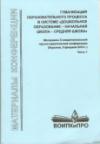 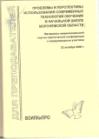 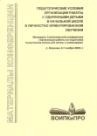 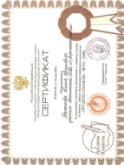